AWS Cloud
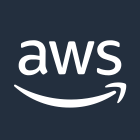 Availability Zone 1
Availability Zone 2
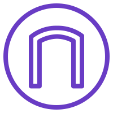 VPC
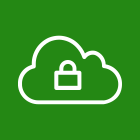 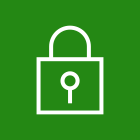 Public subnet
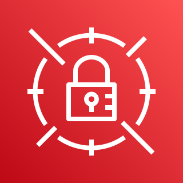 Internet gateway
Public subnet
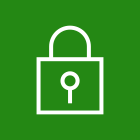 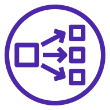 Network Load 
Balancer
AWS Secrets Manager
Auto Scaling group
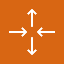 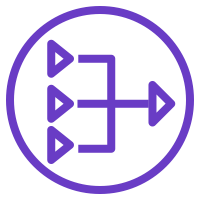 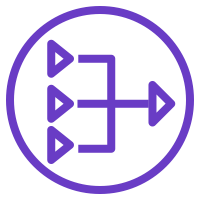 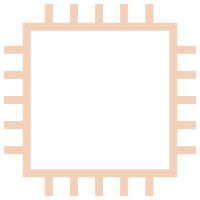 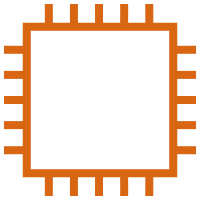 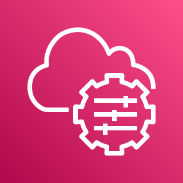 NAT gateway
NAT gateway
RD Gateway
RD Gateway
AWS Systems Manager
Private subnet
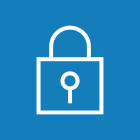 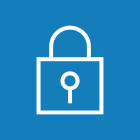 Private subnet